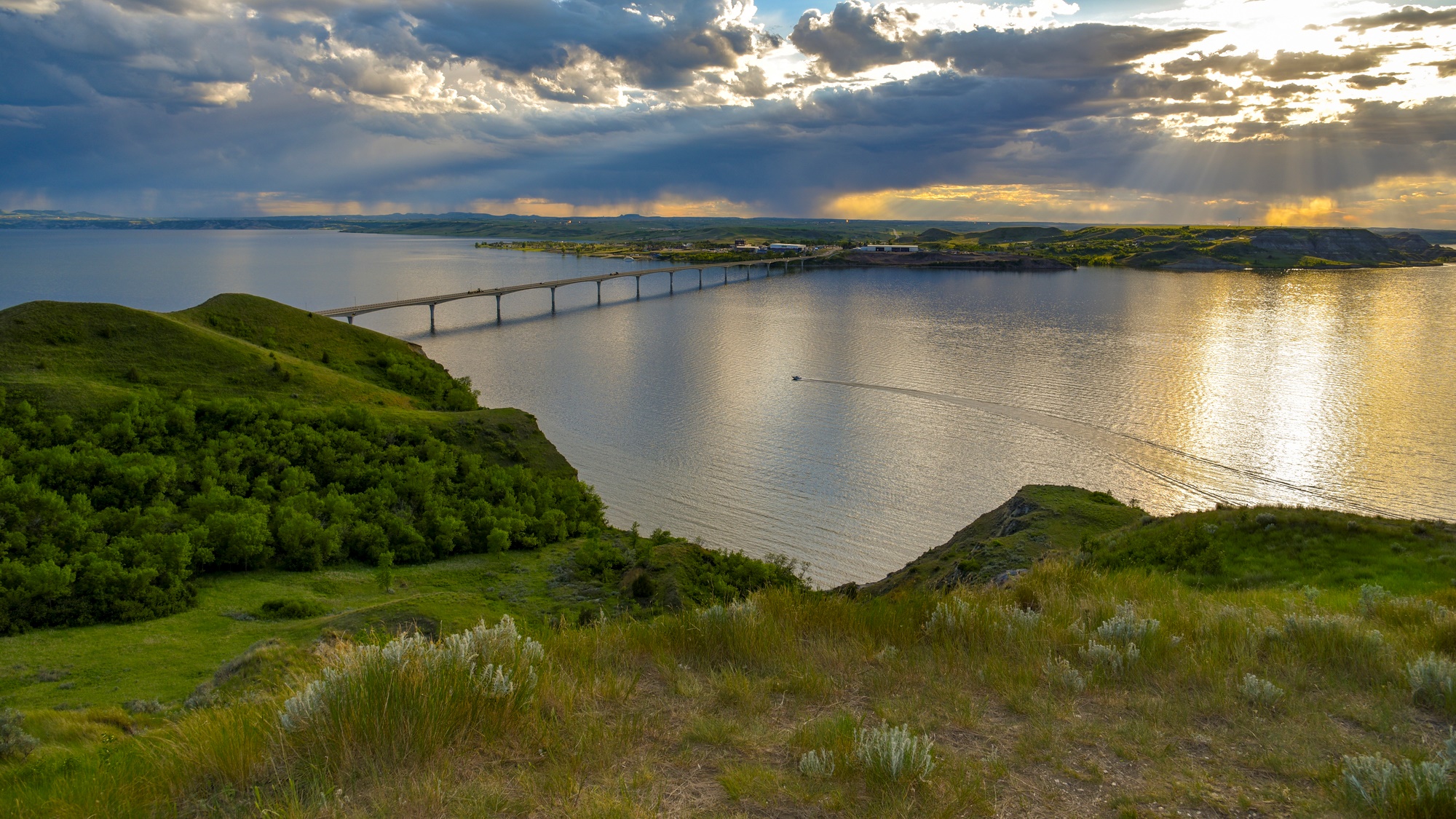 DBE INDUSTRY UPDATE MEETING
APRIL 11 & 25, 2025 NDDOT BID OPENING
MARCH 14, 2025 Bid Opening Update
All projects awarded except for 24228 (pending county concurrence)
All DBE Goals Met/No RGN DBE Participation
Overall DBE Participation 7.27% adjusted for FAS
Total to DBEs: $3,355,276
$2,627,119 to DBE Subcontractors – 78.30%
$357,461 to DBE Trucking – 10.65%
$370,696 to DBE Distributors – 11.05%
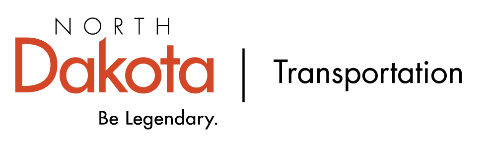 March 21, 2025 Bid Opening Update
All projects awarded except 23800, 23916 & 23921 (pending city concurrence)  
All DBE Goals Met with $83,932 in RGN Participation
Overall DBE Participation 1.51% adjusted for FAS
Total to DBEs: $650,098
$136,873 to DBE Subcontractors – 21.05%
$36,450 to DBE Trucking – 5.61%
$470,705 to DBE Distributors – 72.41%
$6,070 to DBE Suppliers – 0.93%
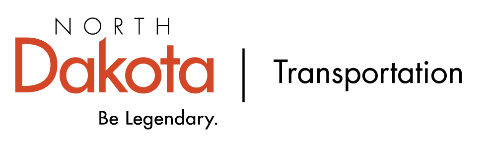 APRIL 11, 2025 Bid Opening
24 Federal Aid Projects
24555 is NOT Federally Funded – No DBE requirements apply
8 Projects with DBE Goals
APRIL 25, 2025 Bid Opening
7 Federal Aid Projects
24285 is NOT Federally Funded – No DBE requirements apply
2 Projects with DBE Goals
COMPREHENSIVE DBE TRUCKING ROSTER
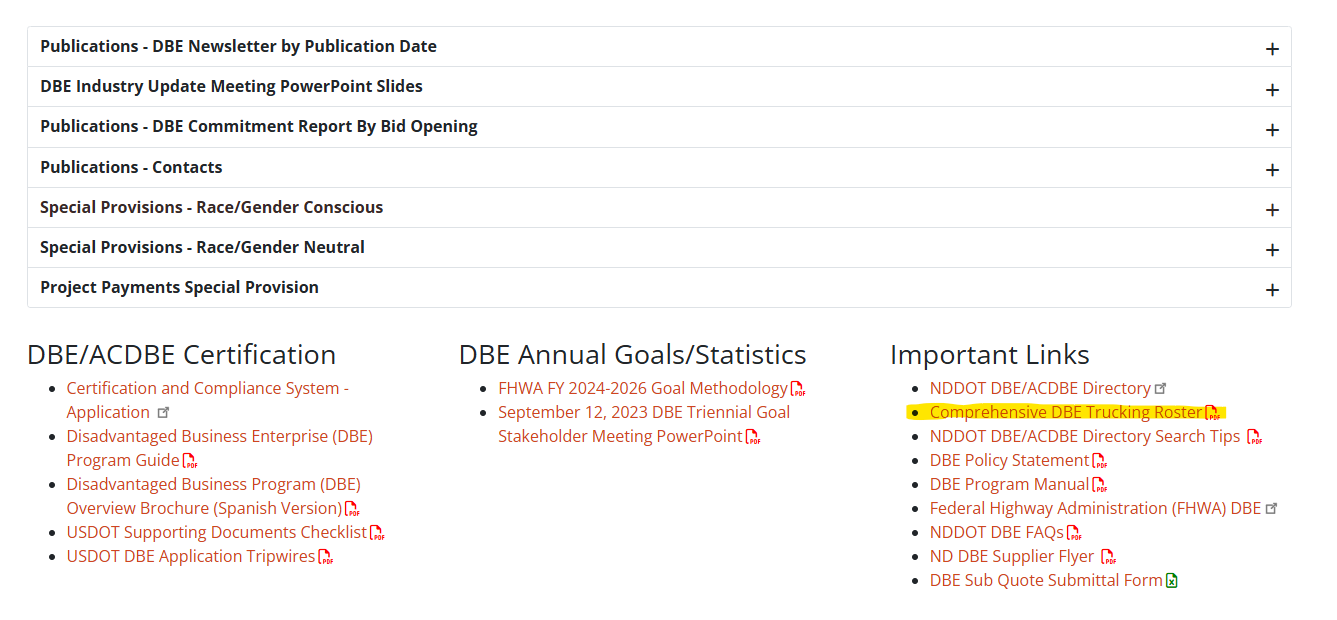 https://www.dot.nd.gov/sites/www/files/documents/civil-rights/Comprehensive-DBE-Trucking-Roster.pdf
VARIOUS INFORMATION
Only available via email April 17th through May 2nd – may have delayed responses
Alternate Contact: Ramona Bernard 701-328-2576 rbernard@nd.gov 
DBEs that repetitively fail to send quotes to subquotes@nd.gov prior to the bid opening will be found in non-compliance
DBE 101 Training for Primes in the works – will be a recorded training posted to DBE website to view at any time
Tentative dates for 1:1 Ratio DBE Trucking Training will be August & September (multiple opportunities will be available)
DBE DIRECTORY UPDATES
New Highway Construction: 
Skyview Construction – Summit, SD – Certified 4/1/2025

Removals:
Country Truckin’ – Culbertson, MT – 3/19/2025
Praise & Favor Trucking – Horace, ND – 3/19/2025
Tiguem Trucking – Aurora, SD – 3/19/2025

Certification Updates:
None

DBEs should regularly check their DBE Directory Listing to make sure all information is up to date and correct. If anything is incorrect, please contact Jessica Stadick-Feist at jstadick@nd.gov 

Updates or changes to current certifications that could impact a DBEs availability to quote additional items or change DBE type (i.e. from Distributor to Supplier) are not processed the week of a bid opening
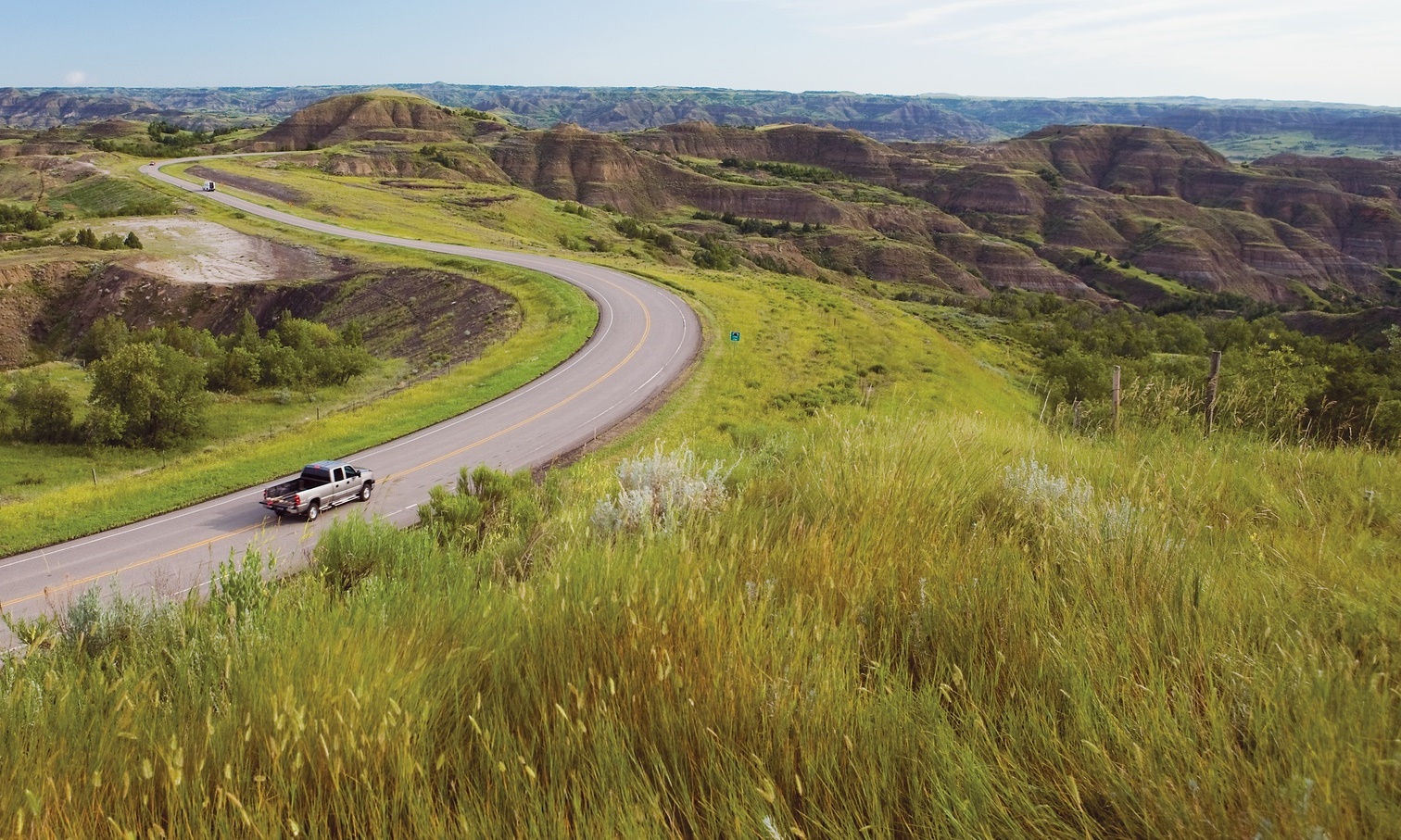 QUESTIONS?
INFRASTRUCTURE FUNDING
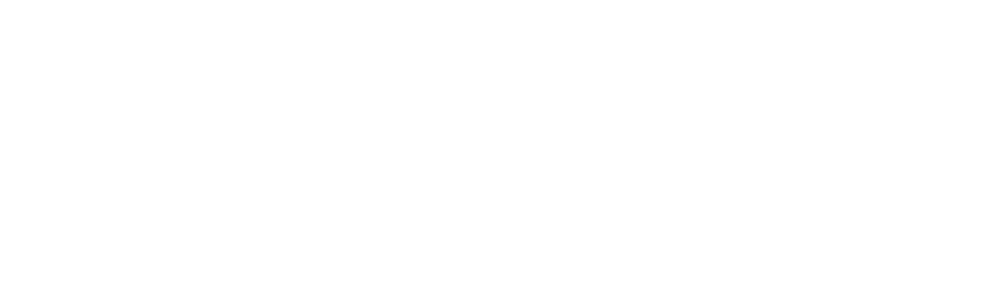 Bill Panos, Director